Enjoy Your Heathy Life
科普
小知识
健康饮食
健康饮食科普知识讲座
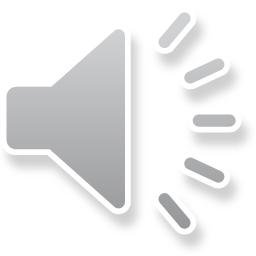 王卓
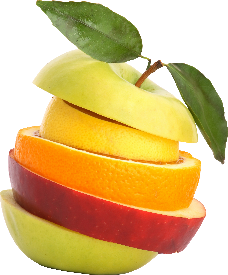 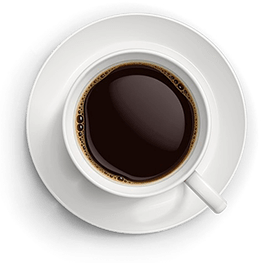 食色生活
目录
Contents
四季饮食
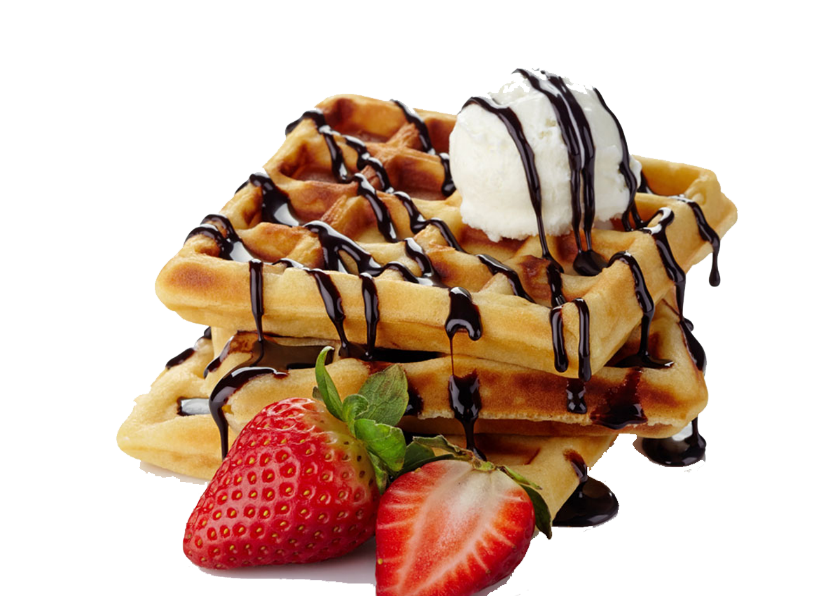 巧吃食物治百病
食物的相生相克
01
食色生活
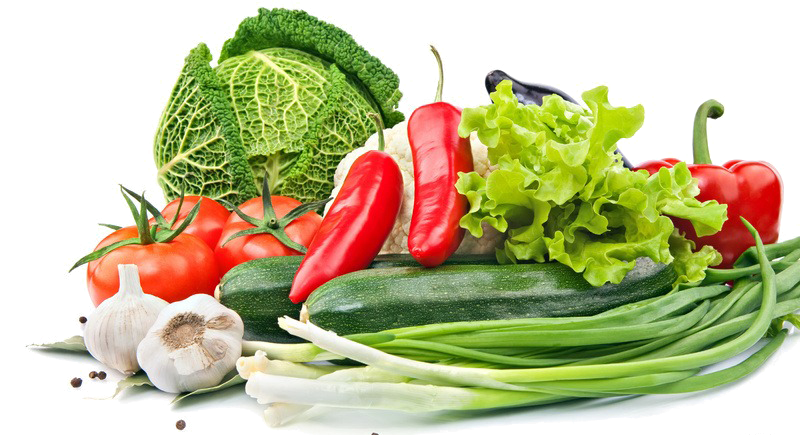 找对颜色，吃对食物，
不同颜色的食物有不同功效。
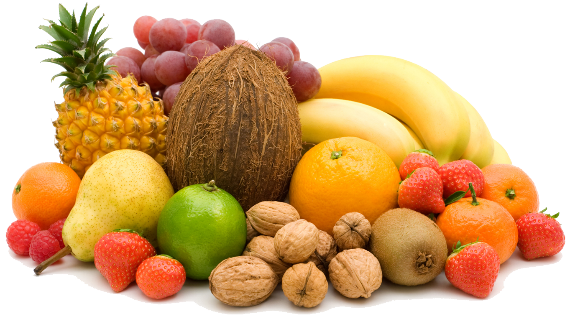 红色食物——减轻疲劳预防感冒
上榜食物 ：红辣椒、胡萝卜，洋葱、红枣、番茄、红薯、山楂、苹果、草莓、老南瓜
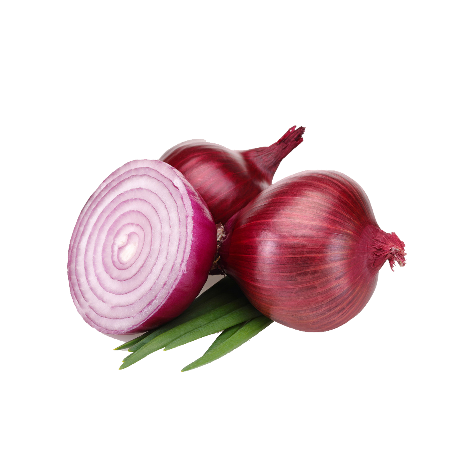 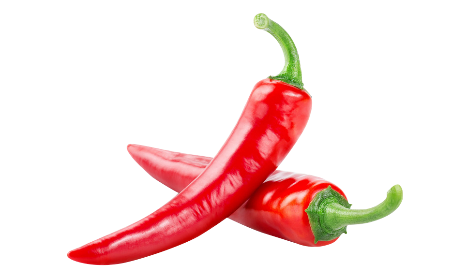 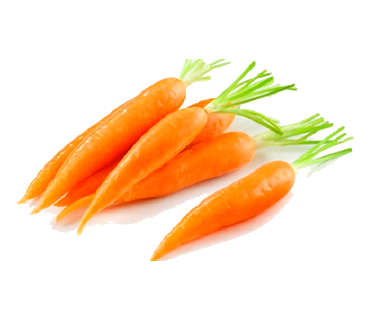 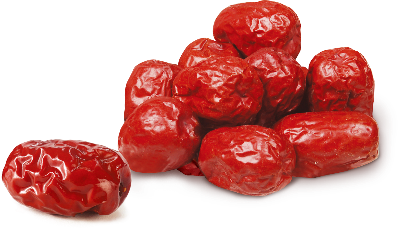 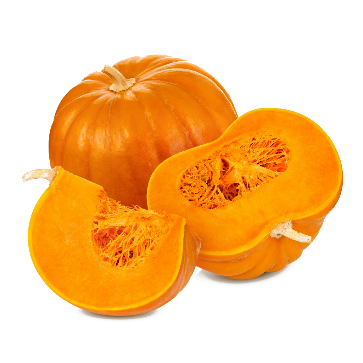 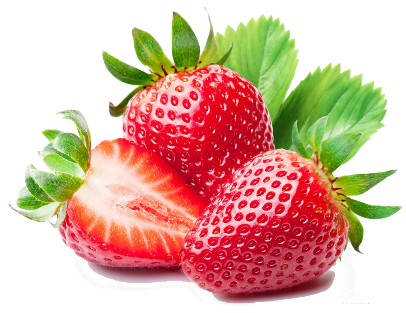 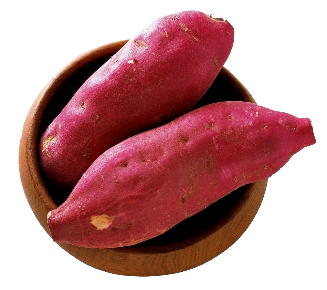 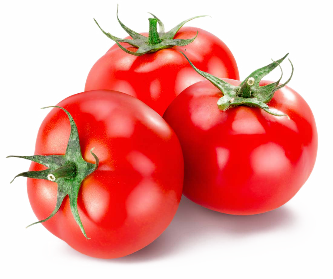 红色食物的功能
假如你生来体质较弱，易受感冒病毒的侵扰，或者已经被感冒缠上了，红色食物会助你一臂之力。红色食物有助于减轻疲劳，并且有驱寒作用，预防癌症、增强记忆力，可以令人精神抖擞，增强自信及意志力，使人充满力量。

颜色较辣椒稍浅一些的胡萝卜，所含的胡萝卜素可在体内转化为维生素A，发挥护卫人体上皮组织如呼吸道黏膜的作用.

常食之同样可以增强人体抗御感冒的能力。
蓝紫色食物——益寿的天然“良药”
上榜食物：黑草莓、樱桃、茄子、李子、紫葡萄、黑胡椒粉
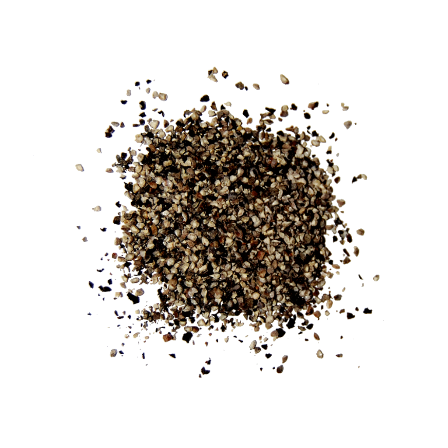 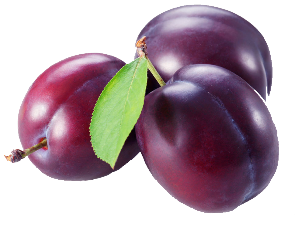 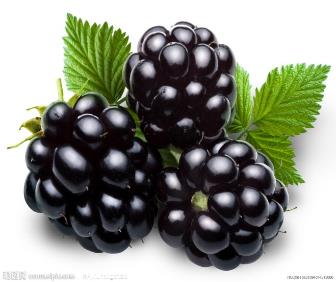 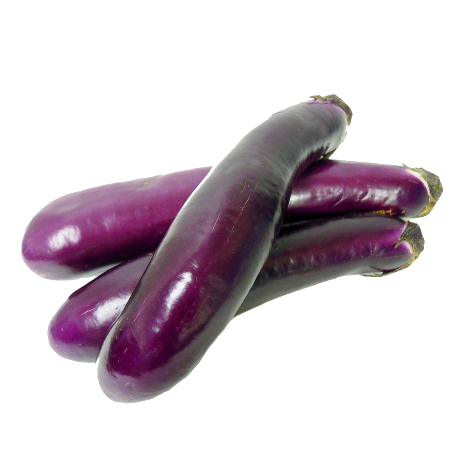 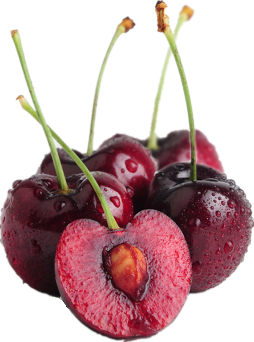 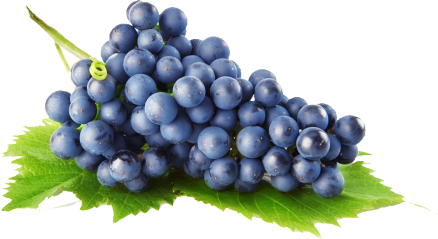 紫色食物的功能
蓝紫色食物主要是指海藻类的海洋食品。其中的螺旋藻含有18种氨基酸，11种微量元素及9种维生素，可以健身强体，帮助消化，增强免疫力，美容保健，抗辐射等，海藻多糖还有抗肿瘤、抗艾滋病功能。 

紫菜、紫茄子、紫葡萄等紫色食物都含丰富的维生素C，常吃对预防高血压、心脑血管疾病及遏制出血倾向有一定作用。
橙黄色食物——维生素C的天然源泉
上榜食物：玉米、黄豆、花生、杏、橘、橙、柑、柚等
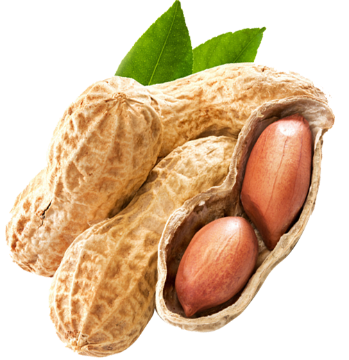 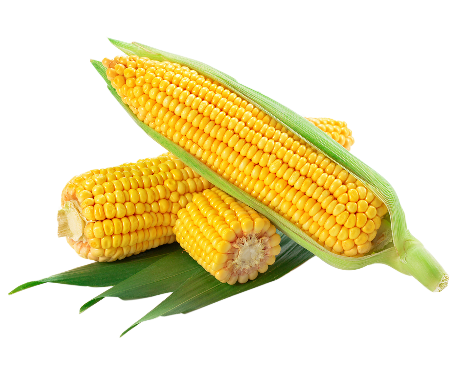 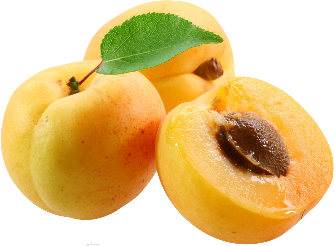 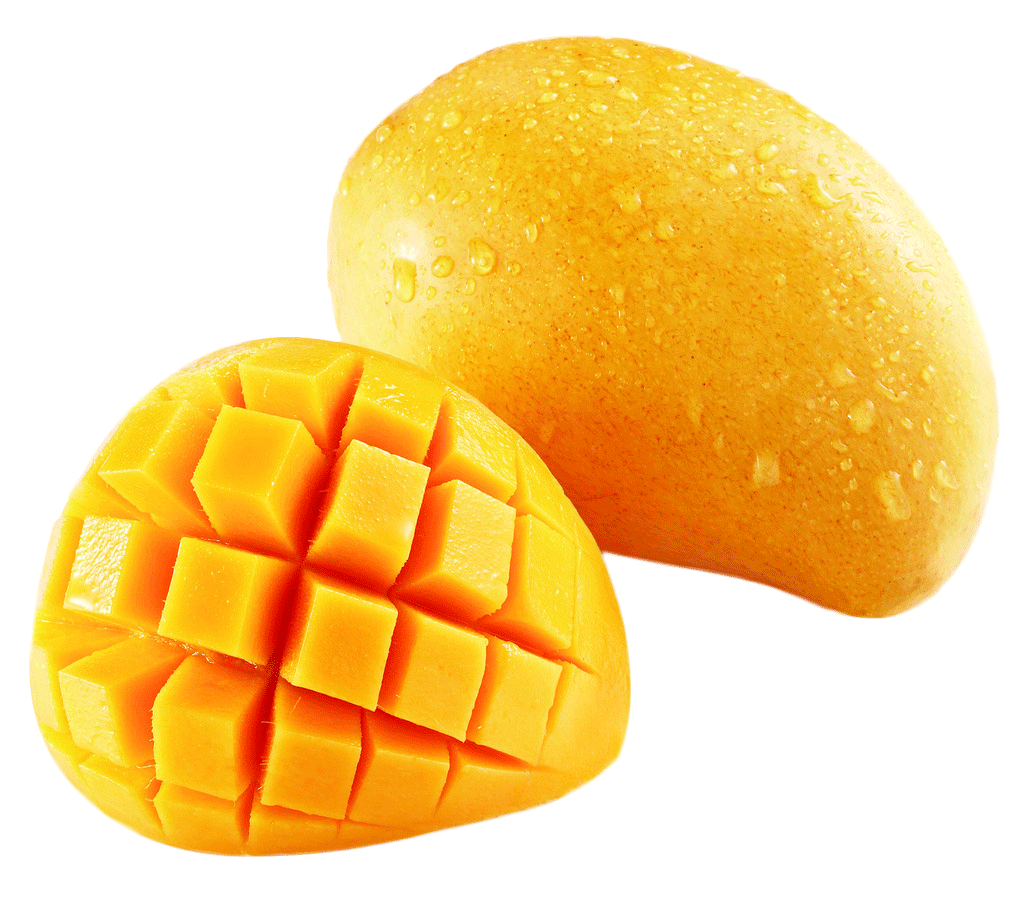 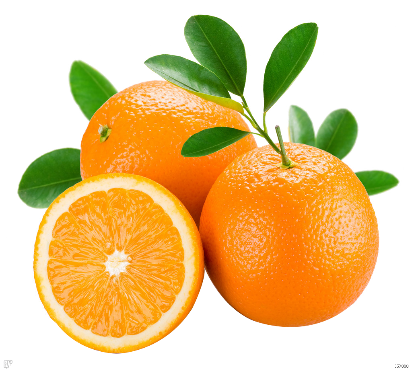 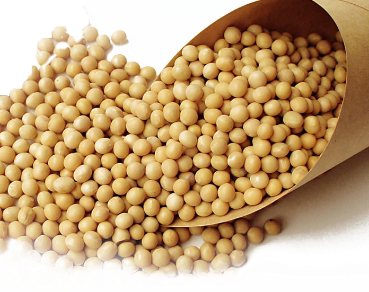 橙黄色食物的功能
橙黄色食物含有丰富的胡萝卜素和维生素C，可以健脾，预防胃炎，防治夜盲症，护肝，使皮肤变得细嫩，并有中和致癌物质的作用。

黄色果蔬还富含两种维生素A和D。
   维生素A能保护胃肠黏膜，防止胃炎、胃溃疡等疾患发生；
   维生素D有促进钙、磷两种矿物元素吸收的作用，进而收到壮骨强筋之功，对于儿童佝偻病、青少年近视、中老年骨质疏松症等常见病有一定预防之效。

故这些人群偏重一点儿黄色食品无疑是明智之举。
绿色食物——肠胃天然“清道夫”
上榜食物 :绿颜色蔬菜
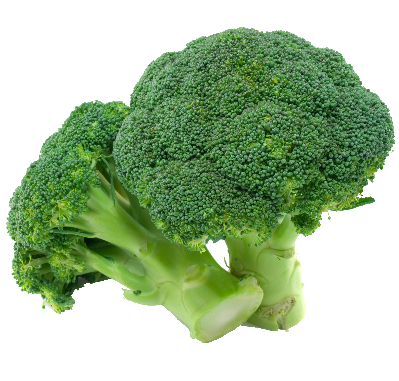 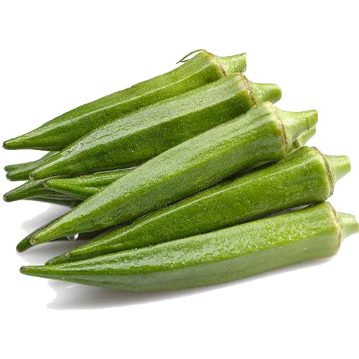 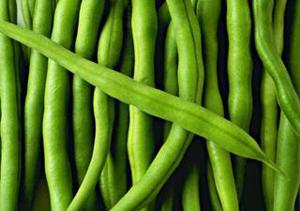 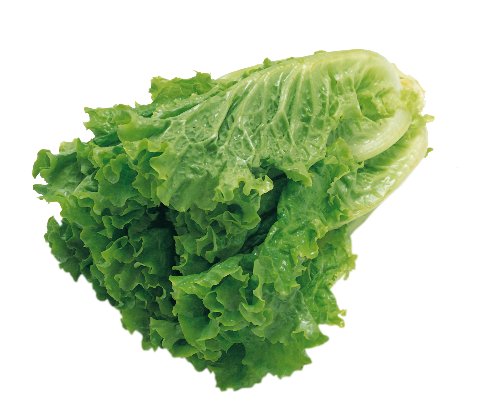 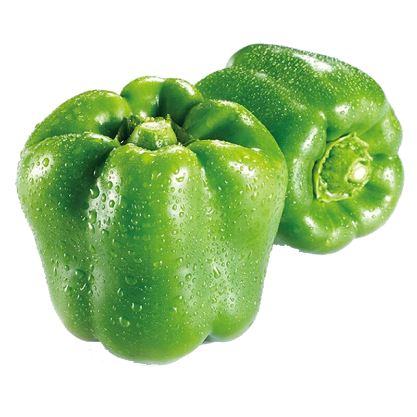 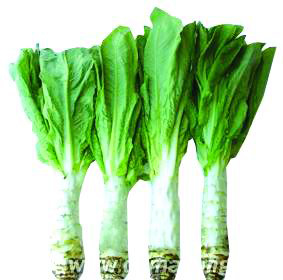 绿色食物的功能
绿色的草本植物都被用作治疗的用途，足以证明绿色食物的确具有调和身体机能的功效。
大部分蔬菜都拥有绿色的能量，可以维持人体的酸碱度，而且提供大量纤维质，有助于清理肠胃，担负着肠胃“清道夫”的角色。
心理方面，绿色食物可舒缓压力及头痛等相关毛病。
此外，绿色蔬菜也是享有“生命元素”称号的钙元素的最佳来源，其含量较通常认为的含钙“富矿”牛奶还要多，故吃“绿”被营养学家视为最好的补钙途径。
黑色食物——通便补肺抗衰老
上榜食物 :黑芝麻、黑糯米、黑木耳、黑豆、香菇、黑米、乌骨鸡
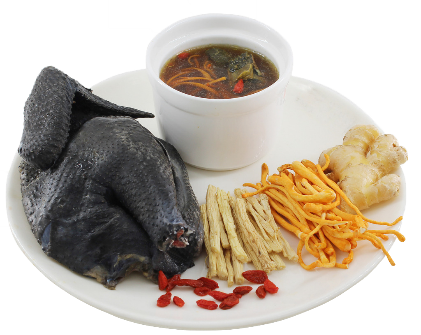 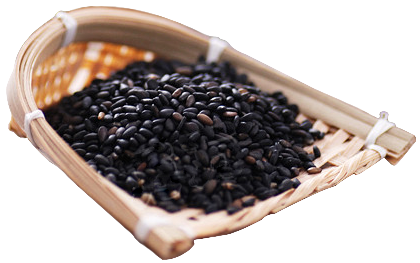 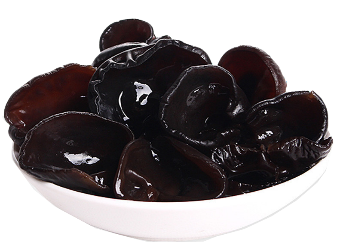 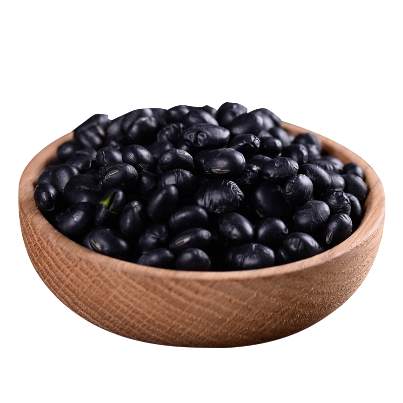 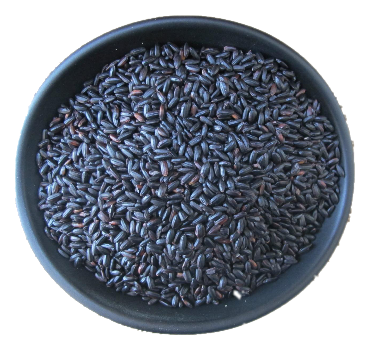 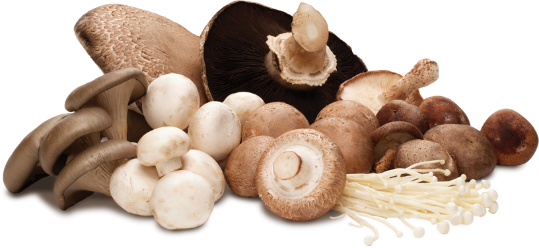 黑色食物的功能
黑色食物含有17种氨基酸及铁、锌、硒、钼等十余种微量元素、维生素和亚油酸等营养素，有通便、补肺、提高免疫力和润泽肌肤、养发美容、抗衰老等作用。 

黑色食物有以下优势：
一是来自天然，所含有害成分极少；
二是营养成分齐全，质优量多；
三是可明显减少动脉硬化、冠心病、脑中风等严重疾病的发生几率。
白色食物——含纤维素可防癌
上榜食物:茭白、冬瓜、竹笋、白萝卜、花菜、甜瓜、莴笋、大蒜
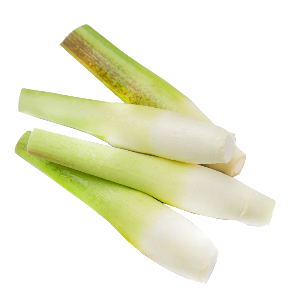 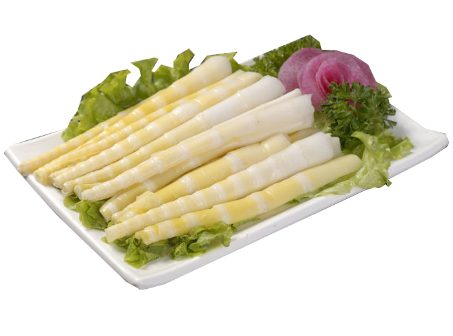 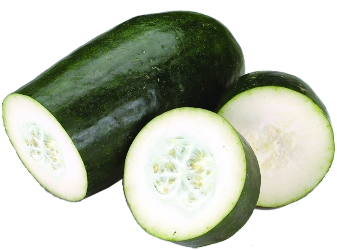 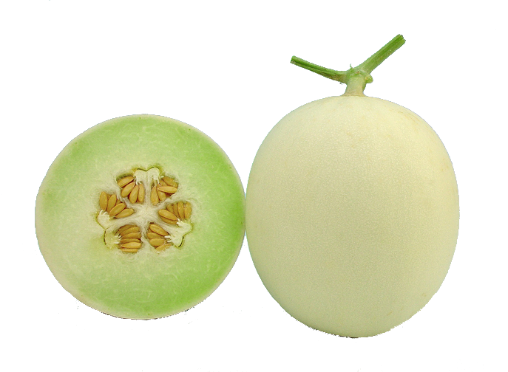 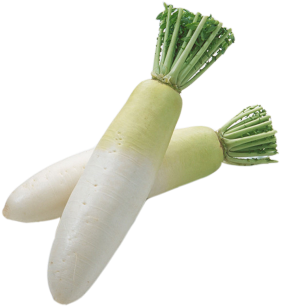 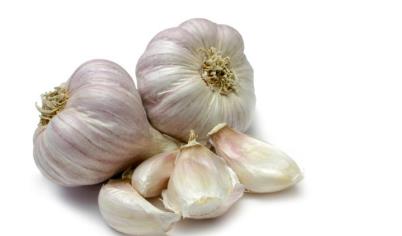 白色食物的功能
白色食物含纤维素及一些抗氧化物质，具有提高免疫功能、预防溃疡病和胃癌、保护心脏的作用。
白色的大蒜是烹饪时不可缺少的调味品，其含有的蒜氨酸、大蒜辣素、大蒜新素等成分，
还可以降低血脂，防治冠心病，杀灭多种病菌；
还可以降低胃癌的发生率。
02
四季饮食
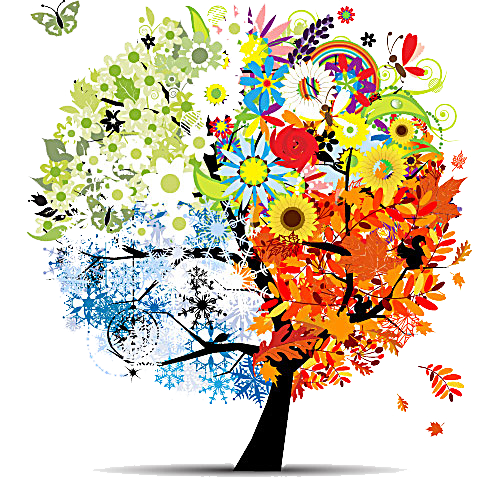 四季更替，饮食上需要注意些什么？
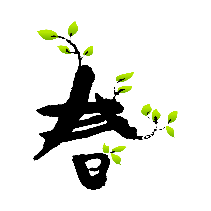 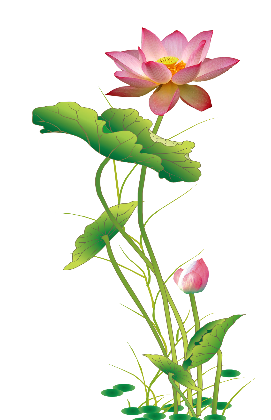 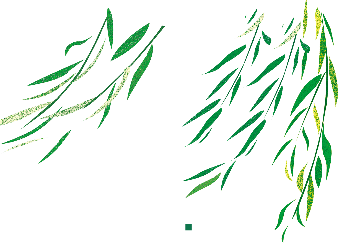 春天吃酸春季多吃酸味的食物，如含维生素C的食物和有机酸的水果，以及糖醋和酸辣类的菜肴等。
科学研究发现，这些酸味食物中含有某种物质，能够成倍地提高钙、铁、锌等无机盐的吸收率。
夏天吃苦夏季天气炎热，而苦味的食物，如苦瓜、油麦菜等，具有清热降火的功效，适量摄取此类食物对身体有益。
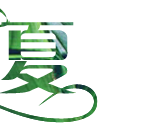 秋天养肺秋季气候干燥，天气转凉，是滋养肺气的时机，可在饮食中适量加入辛辣的食物，如姜、蒜等，既可提高免疫力，又可增强血液循环。
冬天养肾冬季天气寒冷，属水，主肾经，是滋养肾的好时机，因此，此时应多吃一些口味重的黑色食物，如木耳、黑豆、芝麻等。
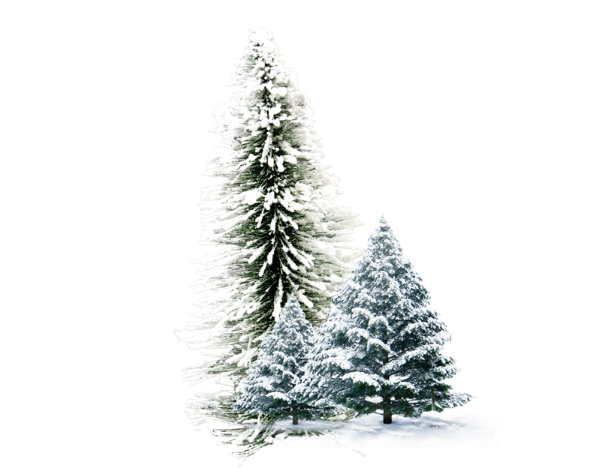 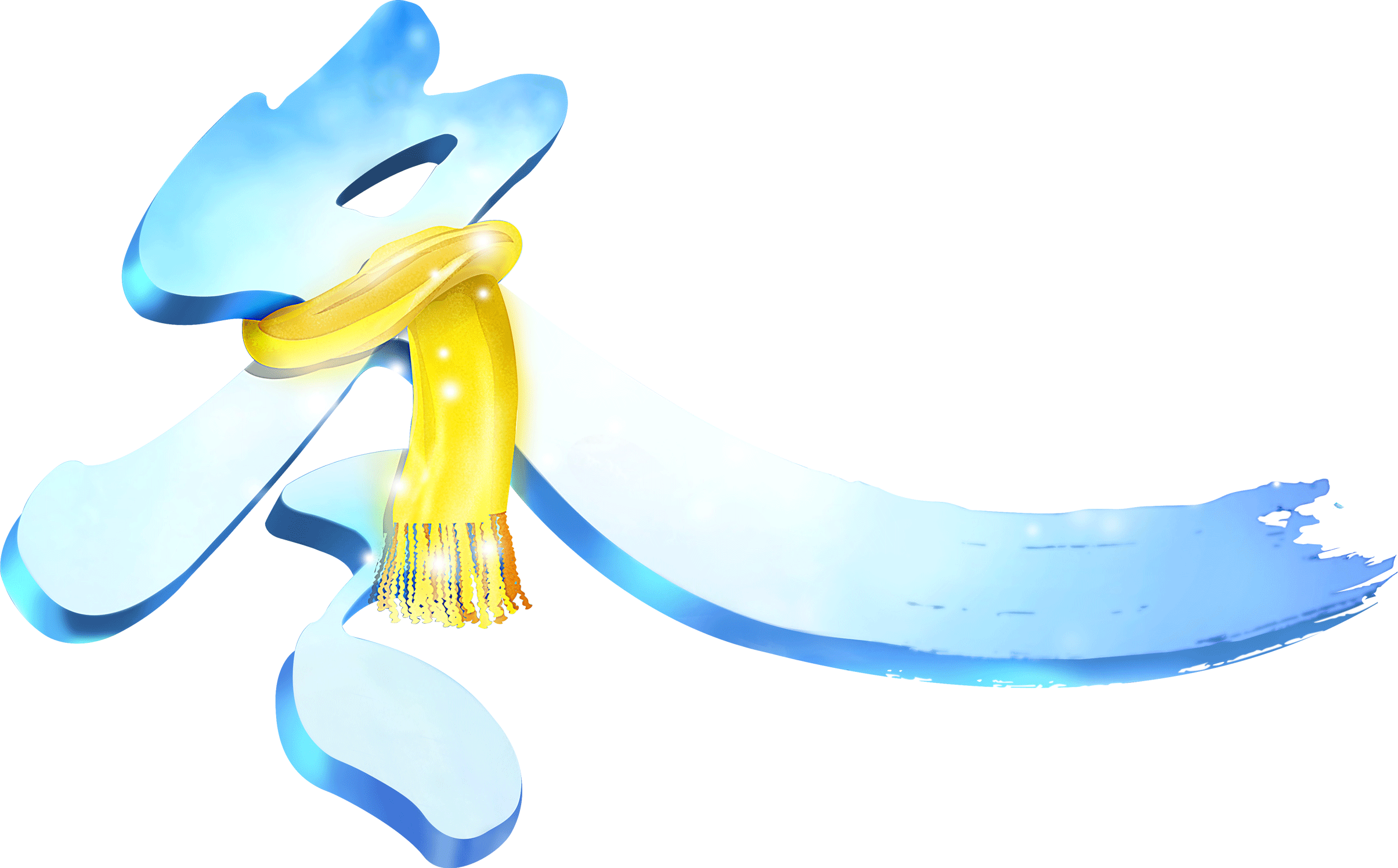 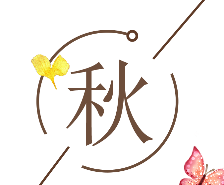 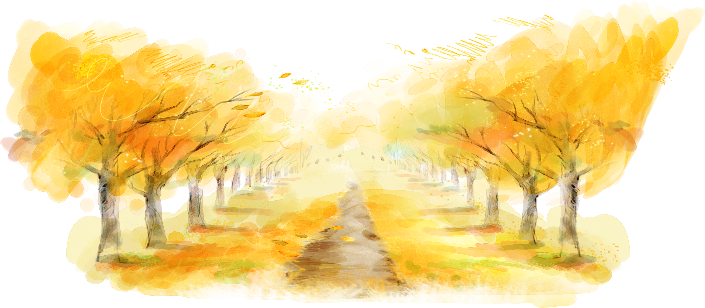 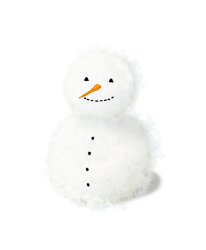 03
巧吃食物治百病
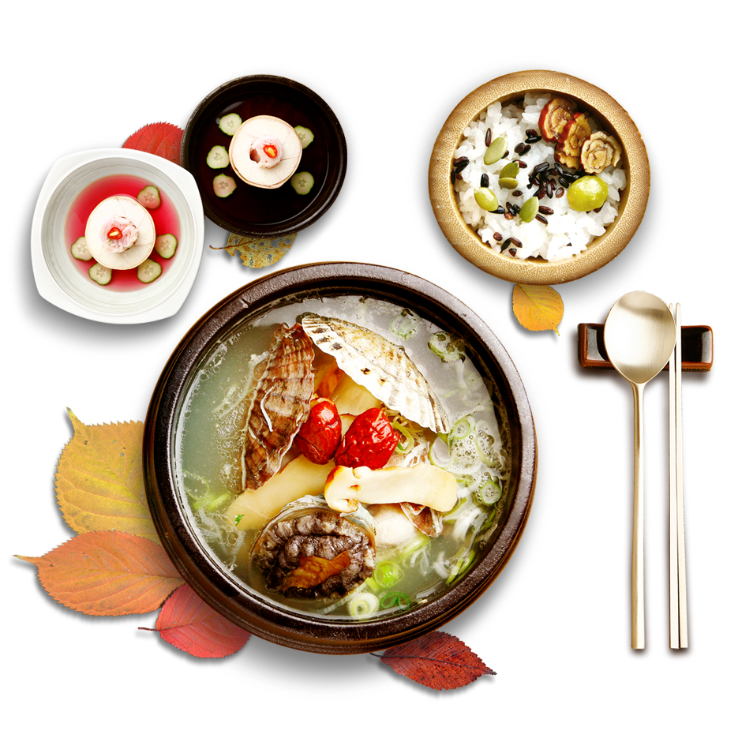 作为吃货，你会吃吗？
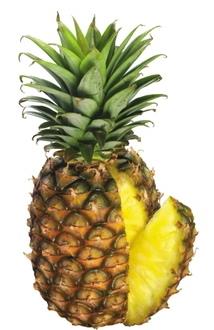 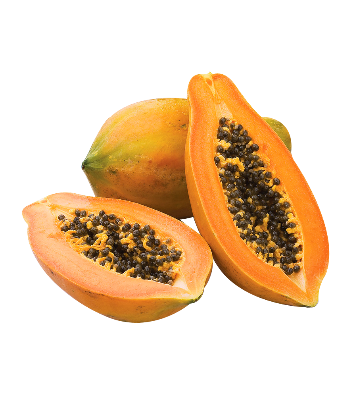 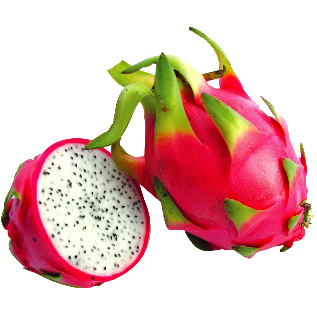 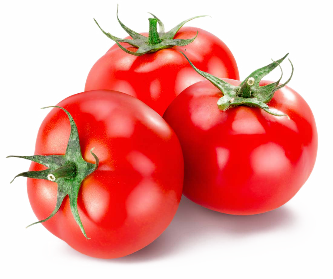 应酬过后解除胀气宜食
用脑过度、失眠宜食
天气太热消暑降温宜食
维持血管弹性、保护心脏
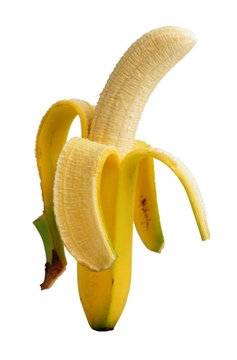 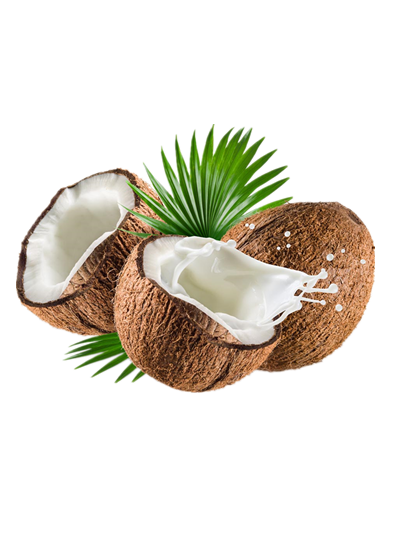 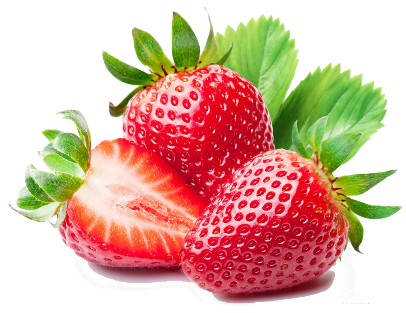 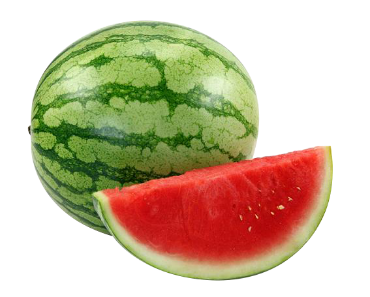 04
食物的相生相克
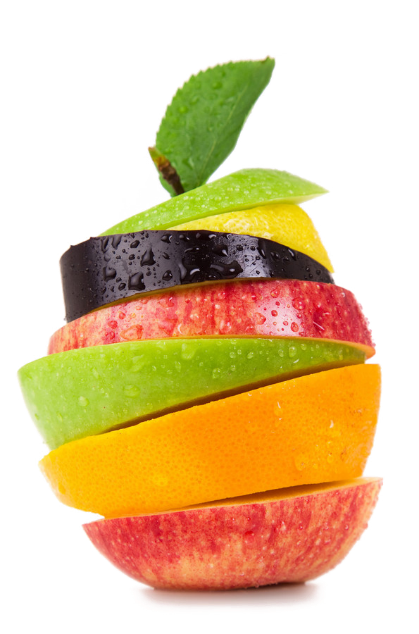 相生：指食物相互配合使用，可起到相互加强的作用。
相克：指两种食物合用，可能产生不良作用。
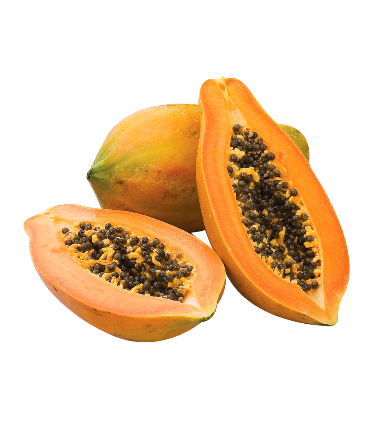 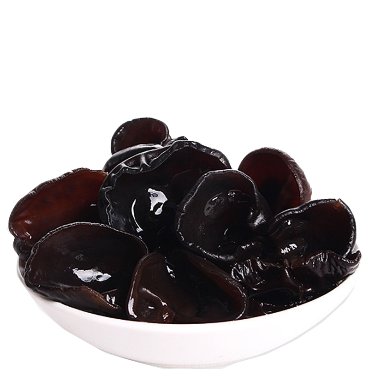 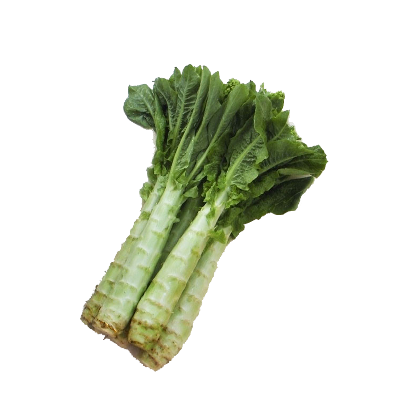 木耳与莴笋同食可增强食欲、刺激消化，对高血压高血脂、糖尿病、心脑血管疾病有预防作用。
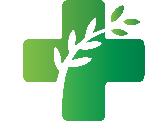 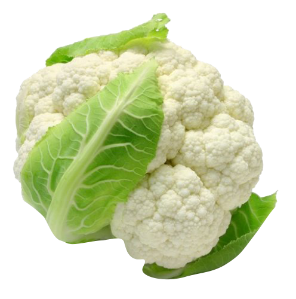 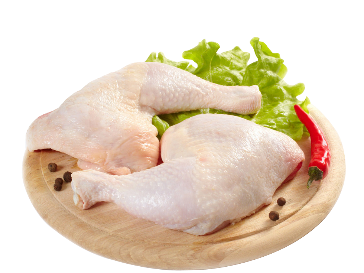 花菜含维生素矿物质，与鸡肉同食可益气壮骨，增强肝脏解毒作用。有提高免疫力，预防感冒的作用
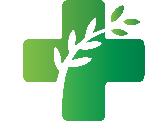 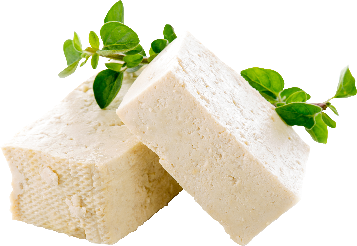 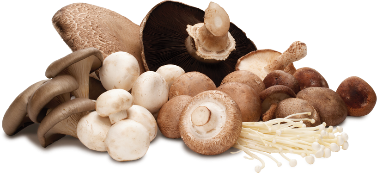 豆腐与香菇同食可清热解毒，补气生津，化痰理气，是抗癌、降血压的良好菜肴。
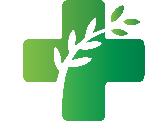 芹菜和西红柿都有明显的降压作用。两者同食可健胃、消食。对高血压、高血脂适宜。
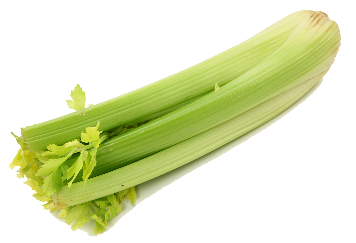 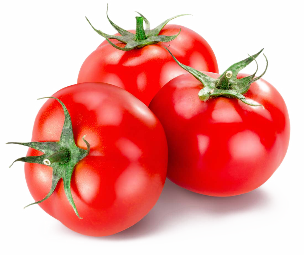 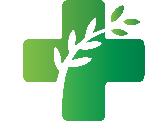 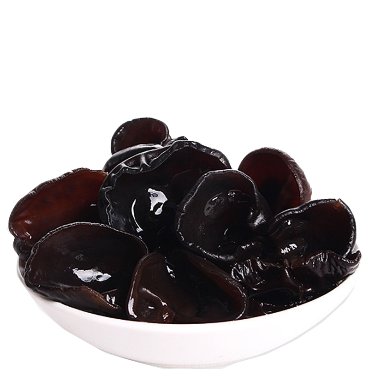 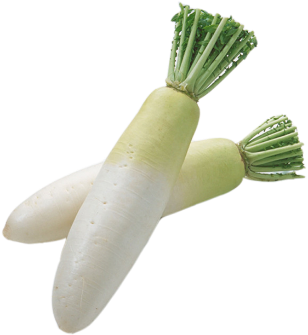 黑木耳和白萝卜同食可导致皮炎、皮癣、老年斑，应尽量避免。
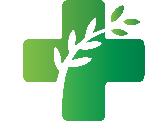 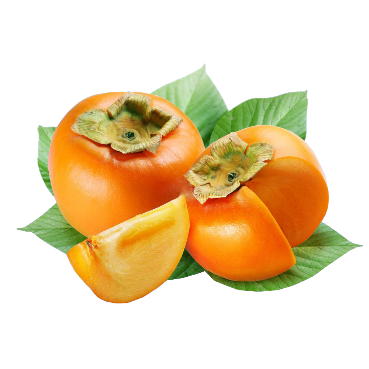 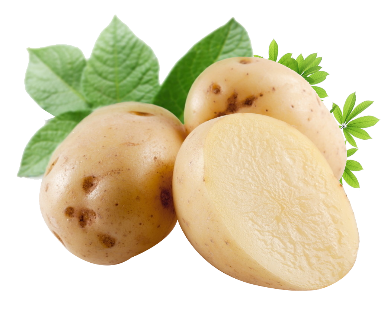 土豆与柿子长期同食可导致尿结石、肾结石，应尽量避免同食。
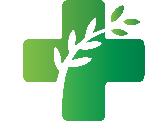 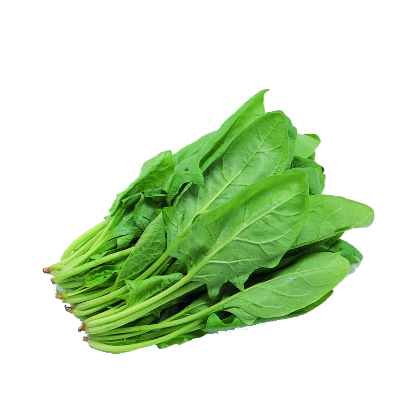 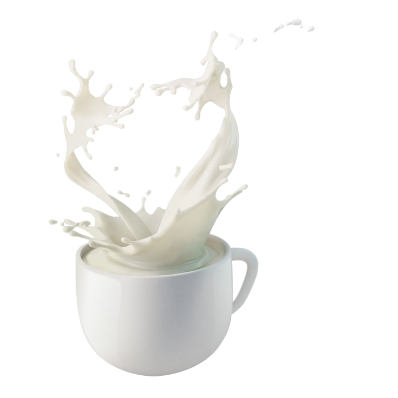 菠菜含鞣酸丰富，与牛奶同食易引起消化不良，长期食用易患结石。
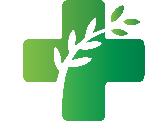 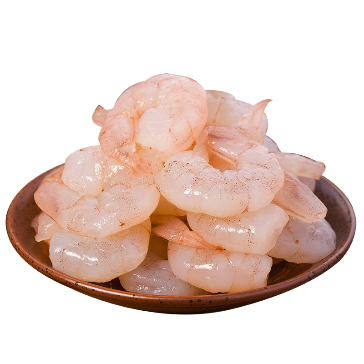 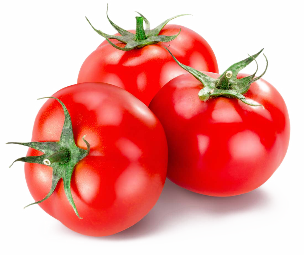 虾肉内含“五价砷”，与西红柿同食会被还原成“三价砷”，应慎用。
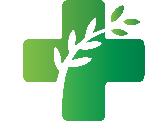 Enjoy Your Heathy Life
谢谢聆听
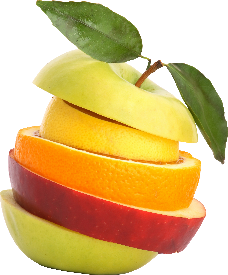 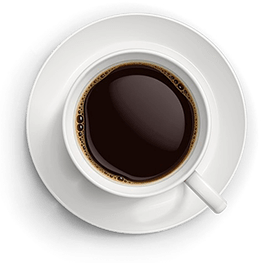